Demonstrated State Apprenticeship Leadership in 2020 Unified/Combined Plans
Part 2 : Apprenticeship Expertise in American Job Centers
October 12, 2023
Safal Partners © 2023
Welcome and Agenda
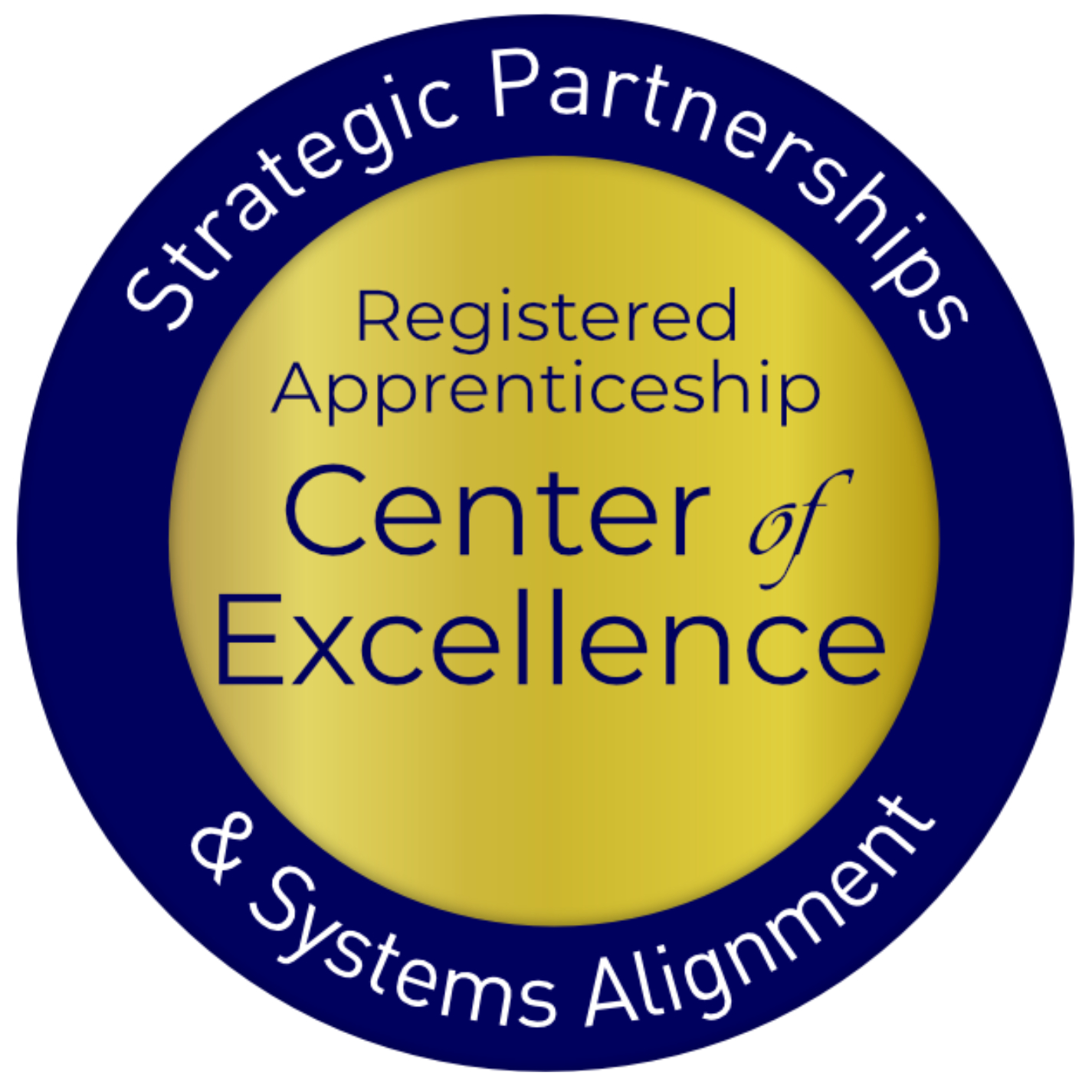 Center of Excellence Overview
Today’s Topic: State Leadership in Apprenticeship Noted in 2020 State Plans: Leadership in Planning
Voices from the Field
Questions and Discussion
Closeout
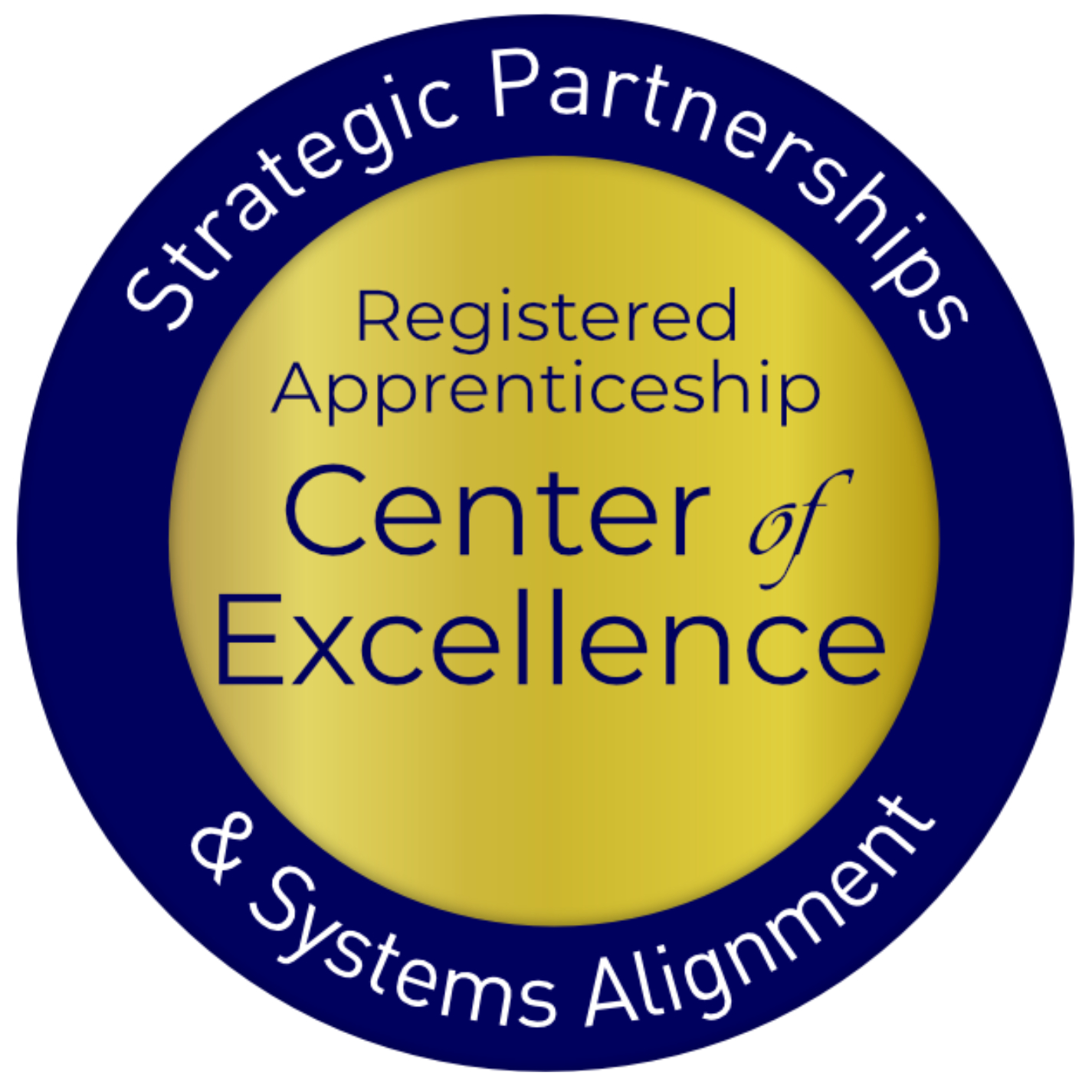 Safal Partners © 2023
Presenter
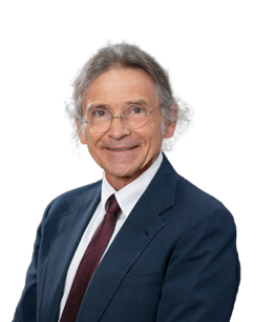 Doug Keast
Project Manager
Dkeast@NDI-Inc.org
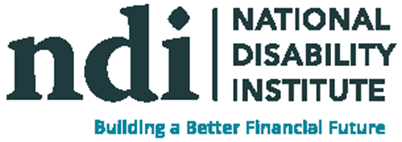 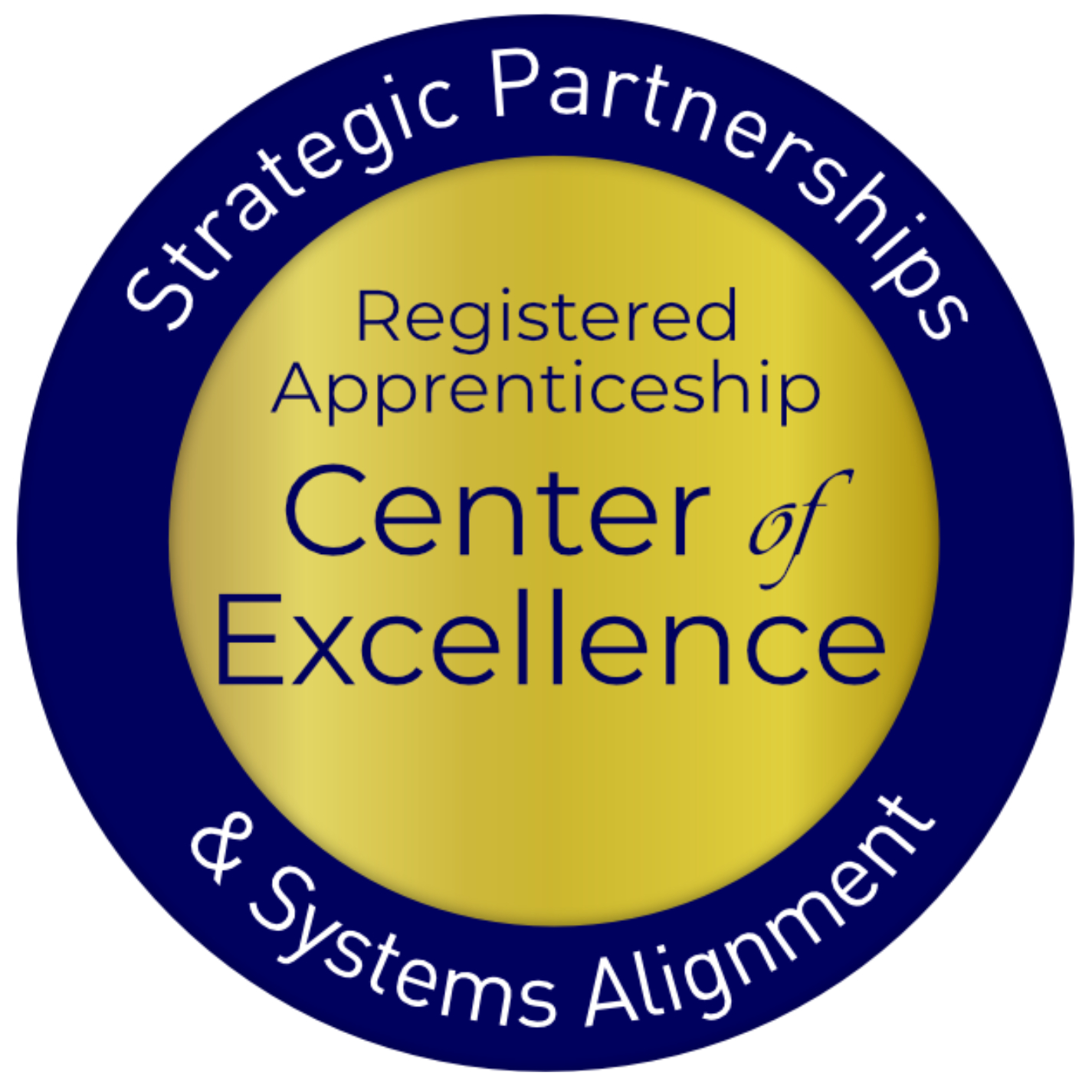 Safal Partners © 2023
Apprenticeship Expertise in American Job Centers
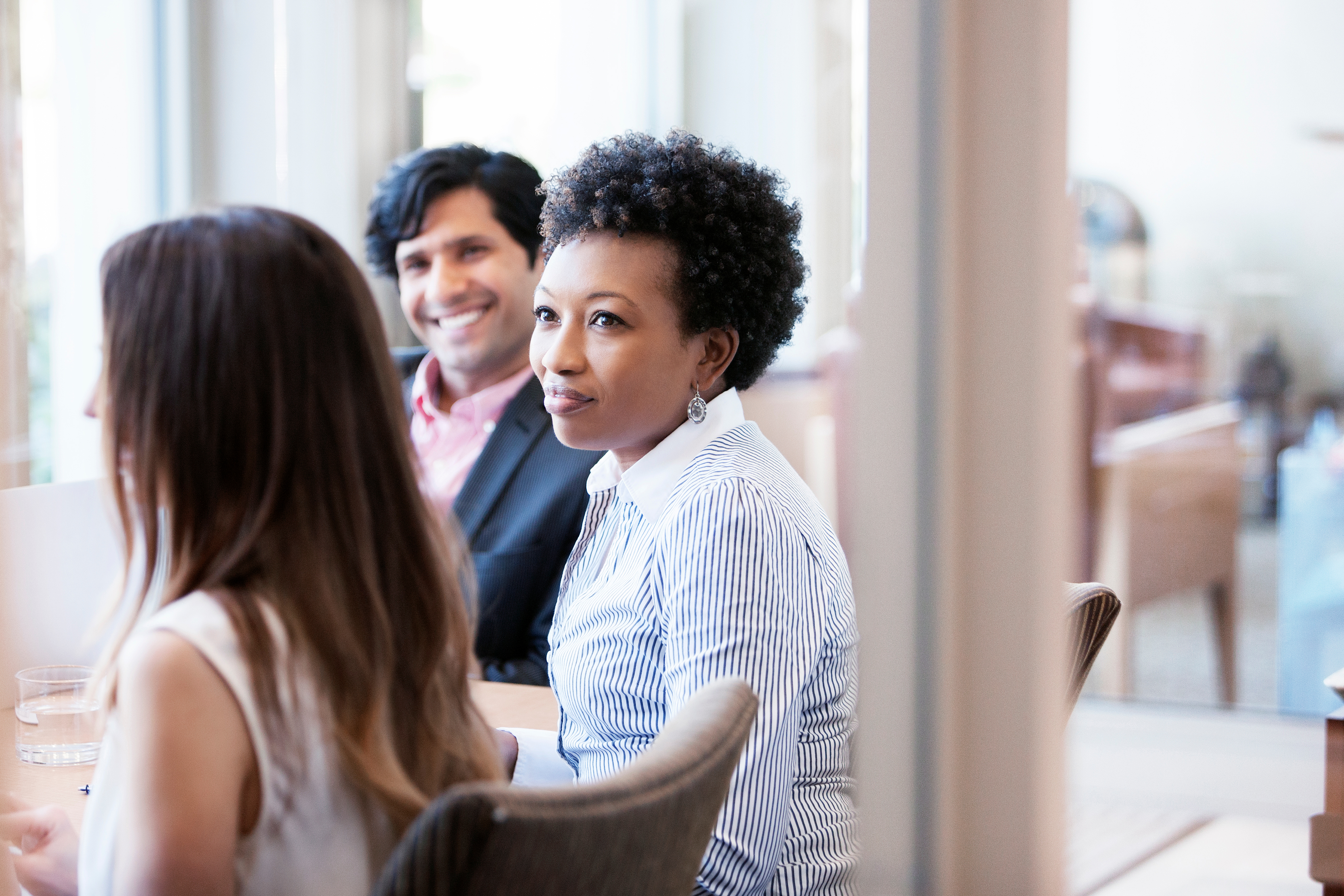 One key indicator identified in the review is the establishment of apprenticeship expertise in American Job Centers (AJCs). 

32% of all state unified/combined plans articulated the inclusion of apprenticeship expertise in AJCs.
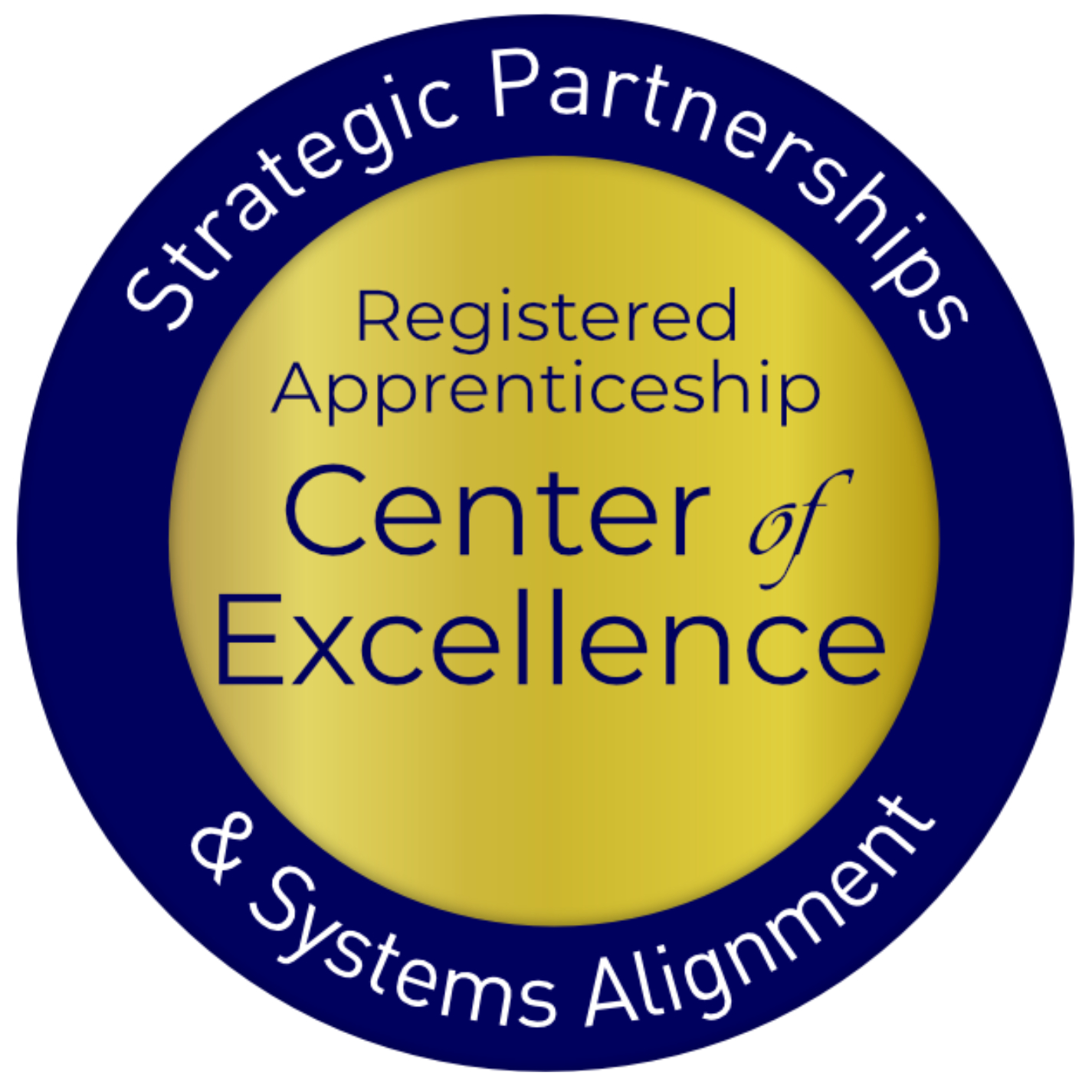 Safal Partners © 2023
Importance of Expertise in the AJC
Strengthen apprenticeship as option in Career Planning
Include apprenticeship support to businesses as a part of the business team activity
Emphasis on Engagement rather than Referral
Greater connection of apprenticeship with Local Workforce Development Board (LWDB) strategies
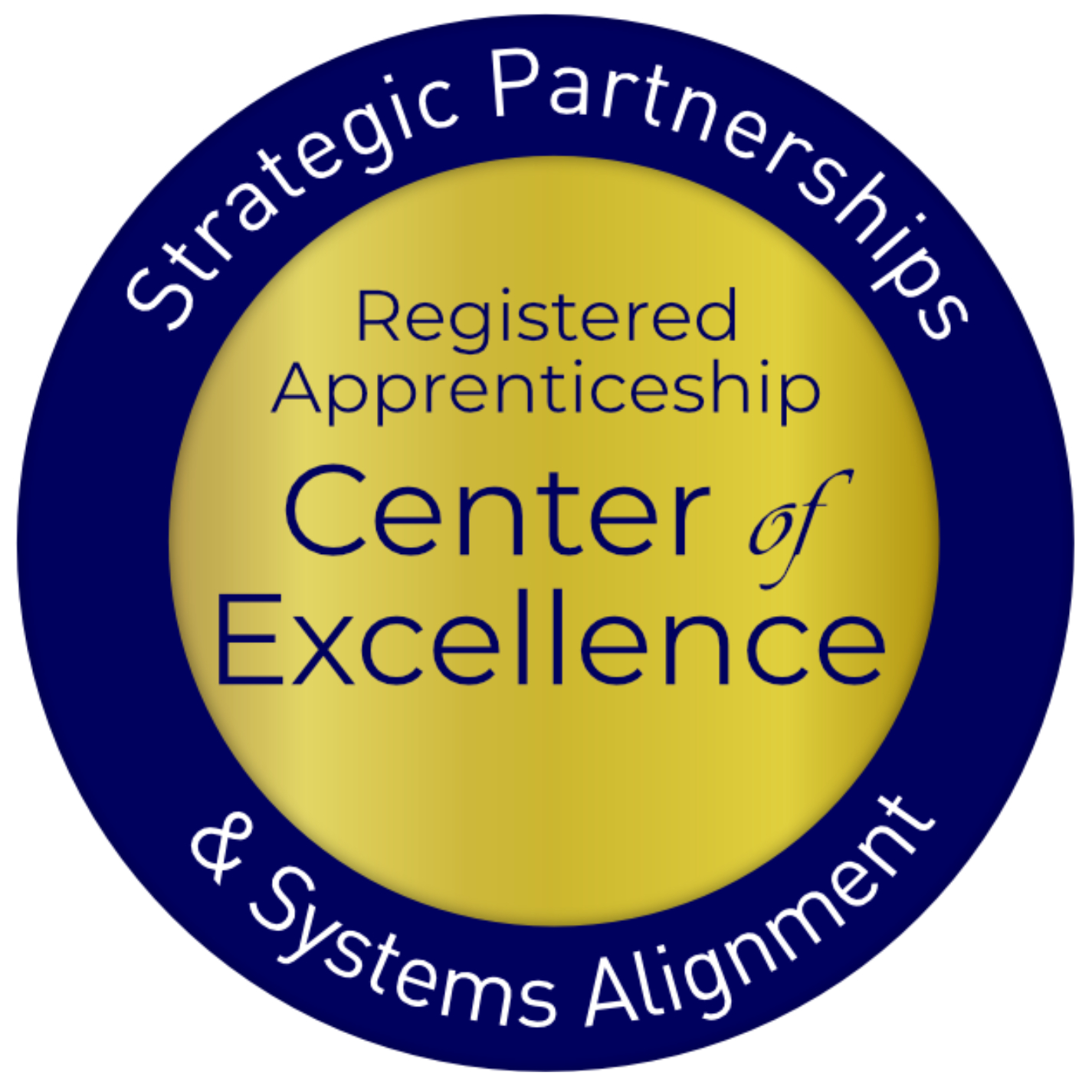 #
Customer Service Alignment
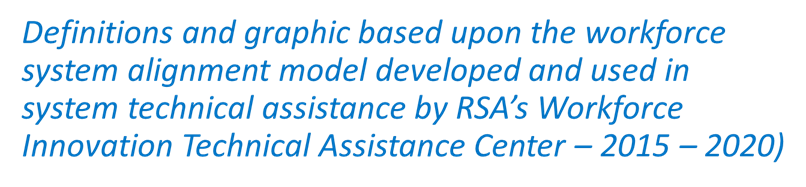 2020 State Plans
Connecticut
Kentucky
Alaska
Wisconsin
SAA and CT DOL
Eligible Training Provider List
Apprenticeship Training Representatives (ATRs) support Business Service Reps (BSRs) too
SAA support to workforce leadership
SAA and KY Workforce Development Cabinet  
Support business through the AJCs
Consultants work with job seeker and business 
AJC is concierge for employers
Office of Apprenticeship (OA)- work with American Job Centers (AJCs) 
Federal apprenticeship initiatives
Apprenticeship strengthened career pathways
AJC staff training for business and job seeking customers
WI Bureau of Apprenticeship Standards is SAA
Engaged partnership of workforce systems
Provide info and training to programs operating in AJCs
SAA, businesses, and job seekers
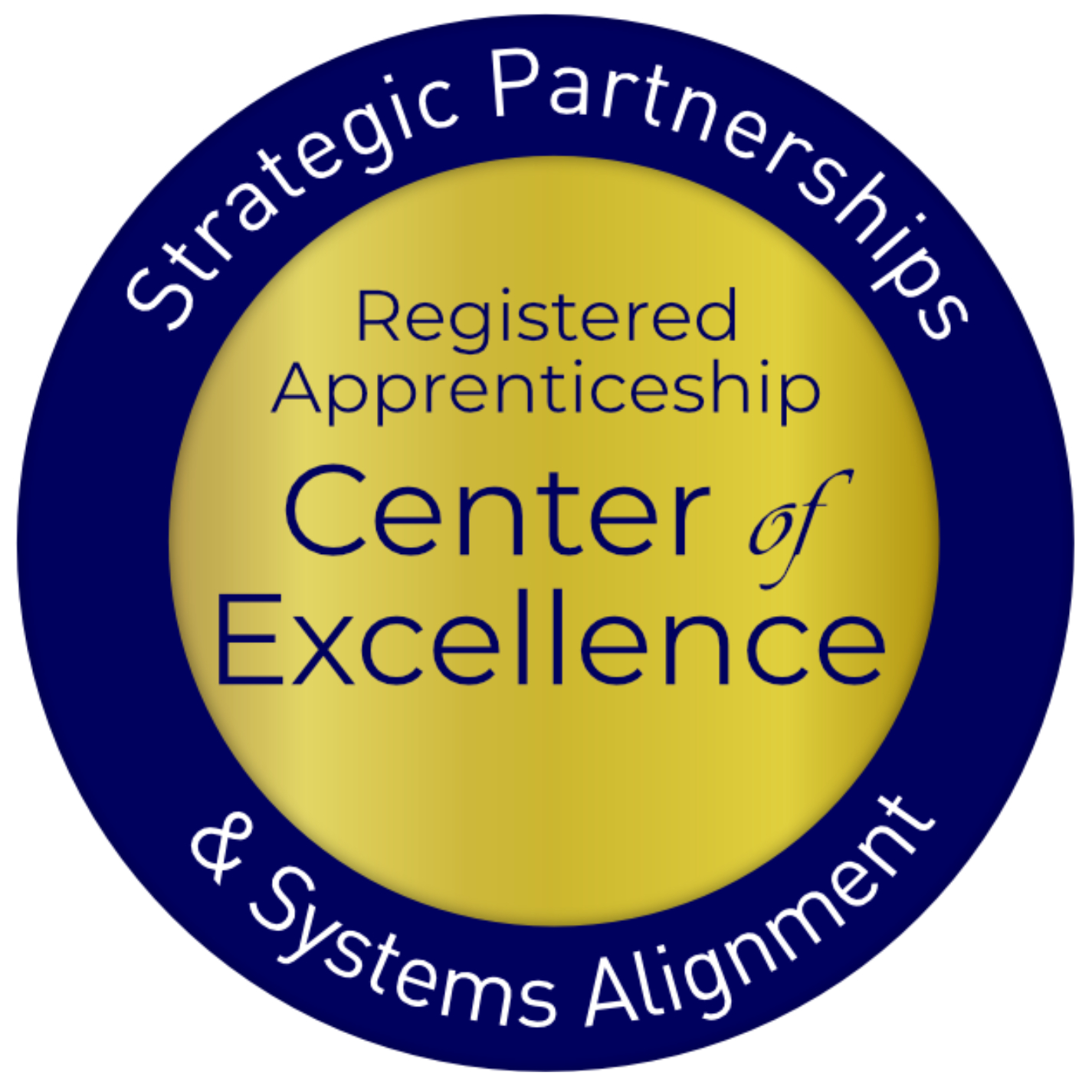 Voices from the FieldCareerSource Florida Network
Florida Panelists
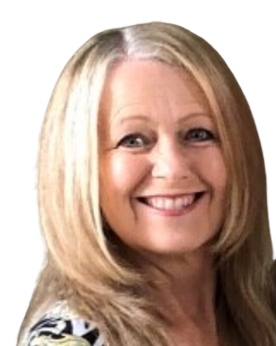 Anne Everly
Region 6, Apprenticeship Training Representative
Florida Department of Education
Susan Bosse
Director, Workforce Program Development
CareerSource Florida
Melissa Byers
Business Liaison and Apprenticeship Navigator
CareerSource Brevard
Questions and Discussion
Contact Us
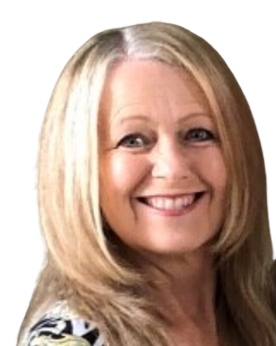 Susan Bosse
Director, Workforce Program Development
CareerSource Florida
sbosse@careersourceflorida.com
Anne Everly
Region 6, Apprenticeship Training Representative
Florida Department of Education
anne.everly@fldoe.org
Melissa Byers
Business Liaison and Apprenticeship Navigator
CareerSource Brevard
mbyers@careersourcebrevard.com
Become a Center Partner
Receive no-cost expert TA,  materials, and assistance
Network with potential partners nationwide
Be nationally recognized for your work
Scan for Partner Form
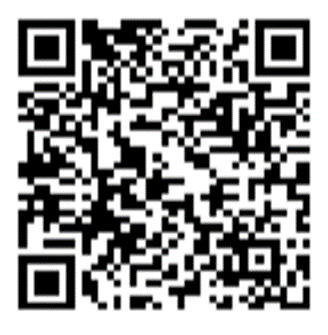 Save the Date
November 16 from 1 – 2 ET
Part 3 of Demonstrated State Apprenticeship Leadership in 2020 Unified/Combined Plans
December 7 from 1 – 2 ET – Office Hours
Topic: Showcase your partnership between higher education and workforce development
If you have a best practice, send your info by Nov 15 to RA_COE@safalparters.com and we will notify you if you will be highlighted
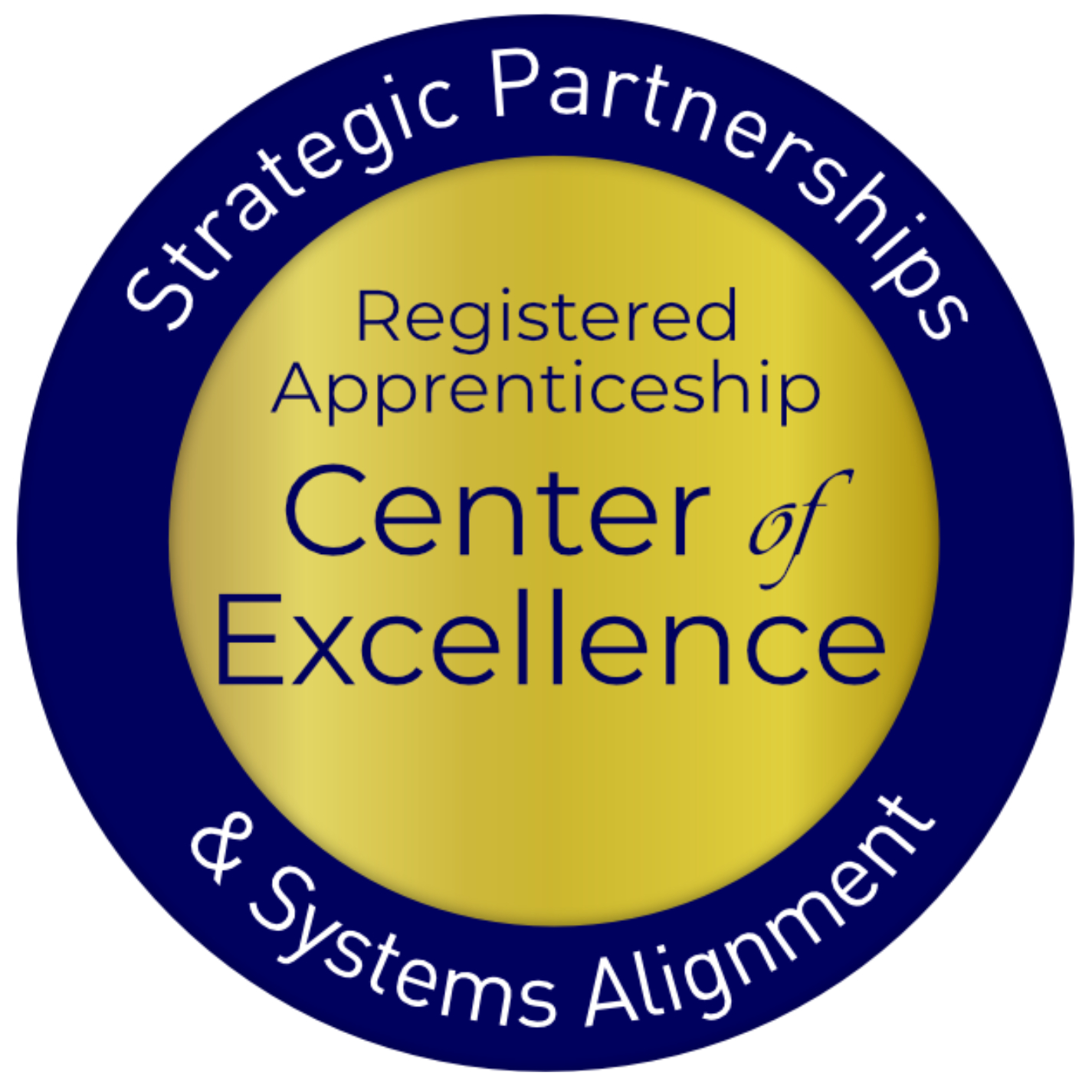 Email us your questions at RA_COE@SafalPartners.com
For more information, visit: dolcoe.safalapps.com
Safal Partners © 2023